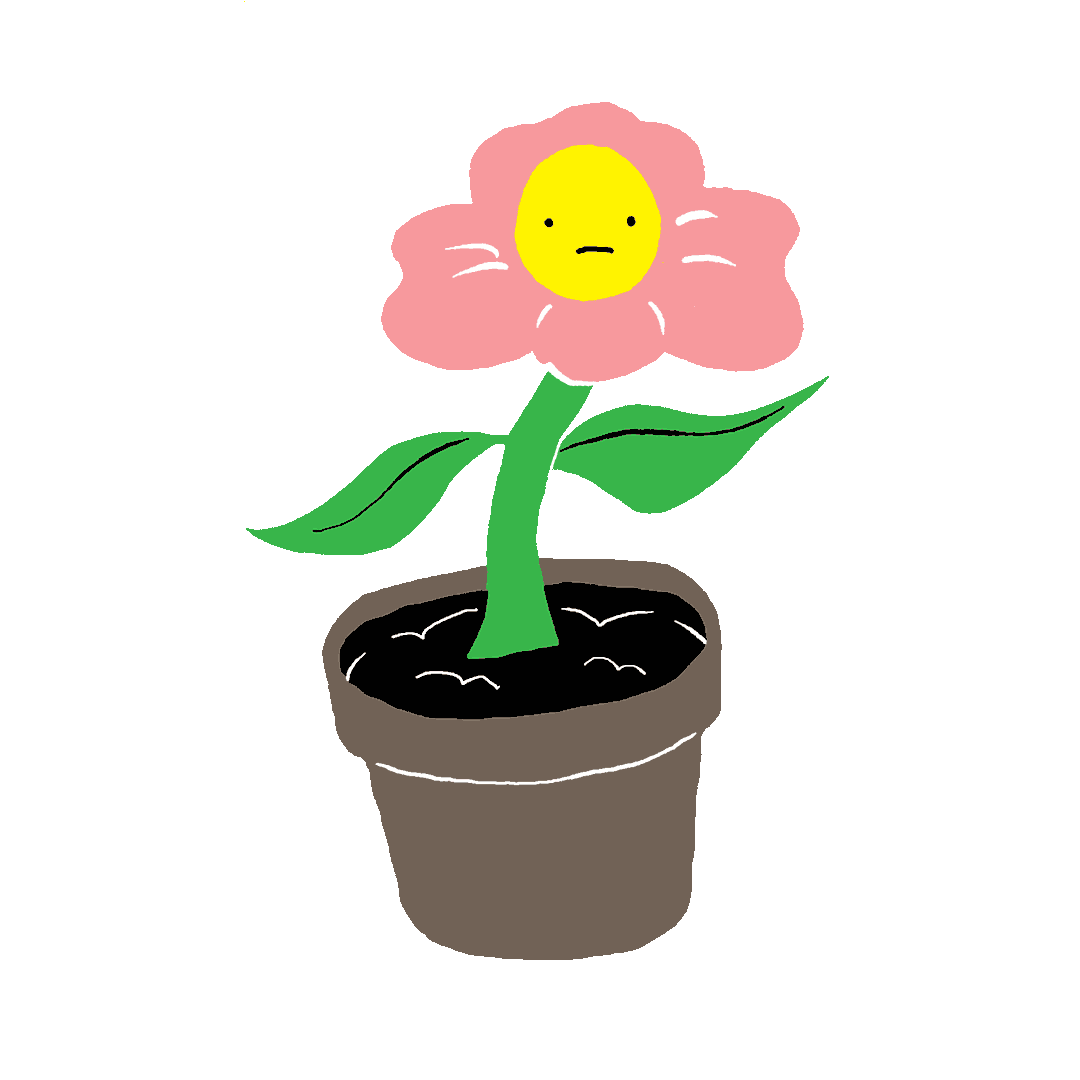 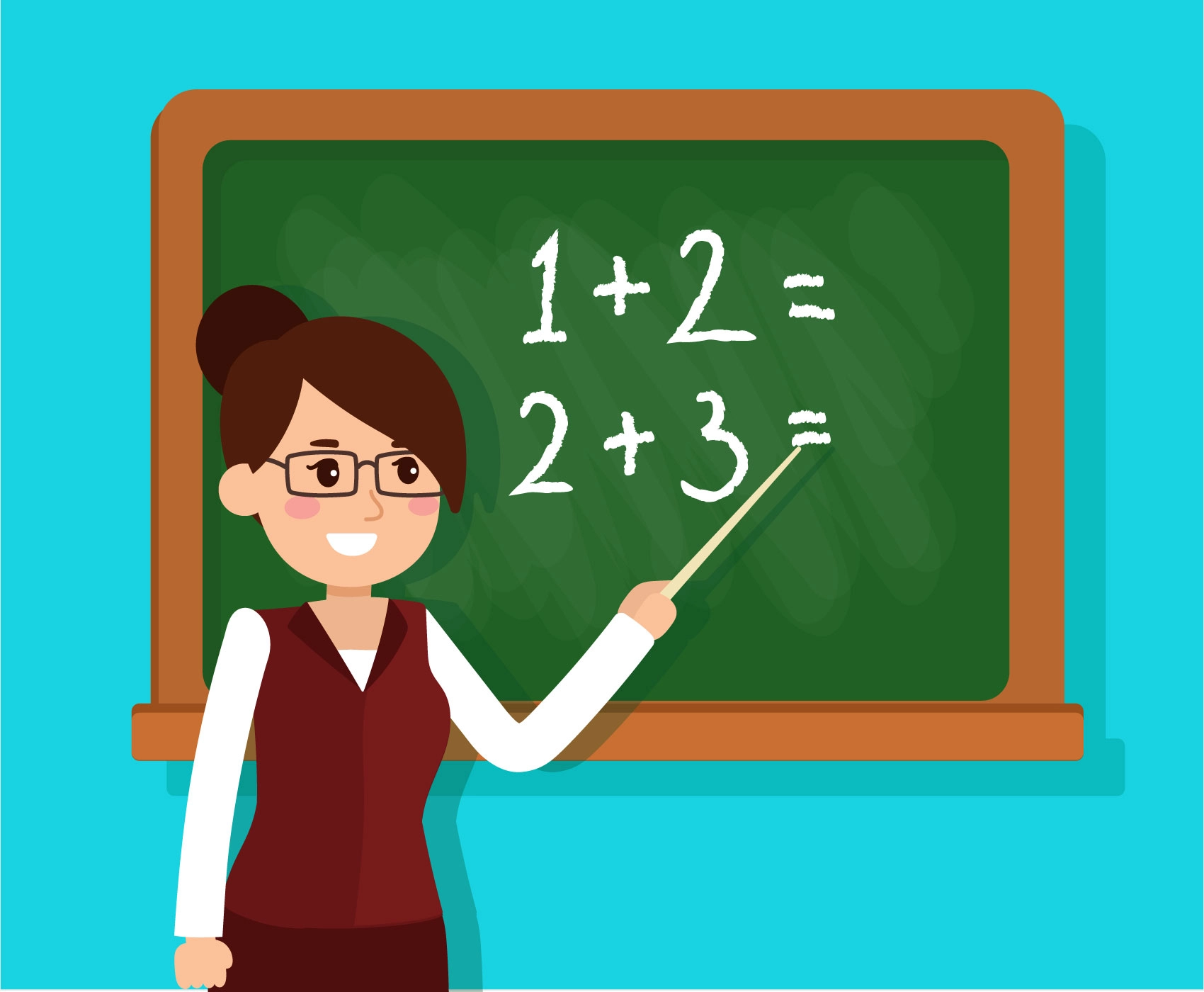 গণিত ক্লাসে তোমাদের
৫ – ৩ = ২
৭ – ৪ = ৩
স্বাগতম
পরিচিতি
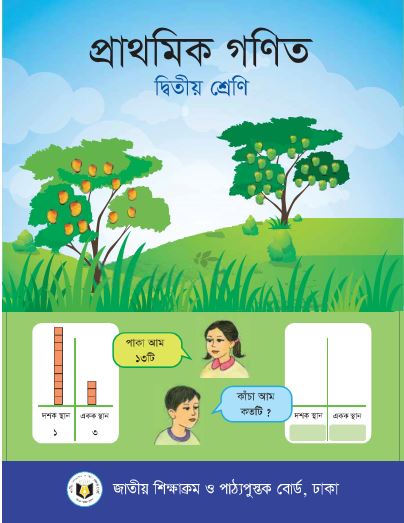 মোহাম্মদ মনিরুজ্জামান
প্রধান শিক্ষক
রাজারচর মোল্যাকান্দি সরকারি প্রাথমিক বিদ্যালয়
শিবচর, মাদারীপুর
E-mail: mztutul2006@gmail.com
বিষয়ঃ প্রাথমিক গণিত  
শ্রেণিঃ ২য় 
পাঠঃ বিয়োগ
সময়ঃ ৪০ মিনিট
চলো ভেবে দেখি ও বলি
গাছে কয়টি আম আছে?
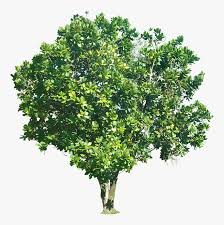 ১৬ টি
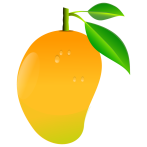 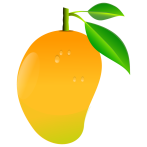 কয়টি আম নিচে পড়ল?
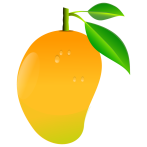 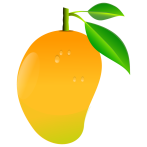 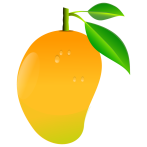 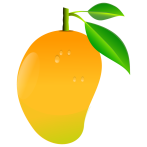 ৬টি
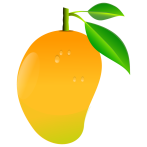 কিভাবে বের করেছ?
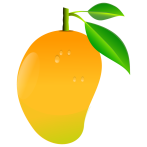 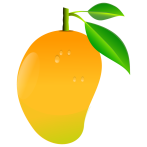 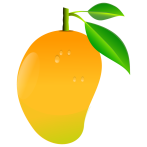 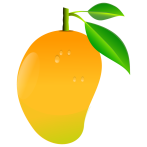 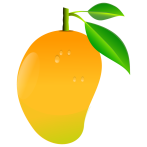 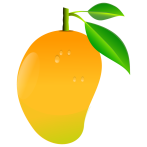 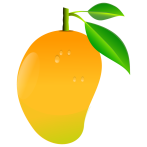 বিয়োগ করে।
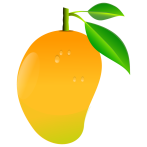 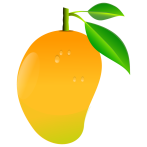 আজকের পাঠ
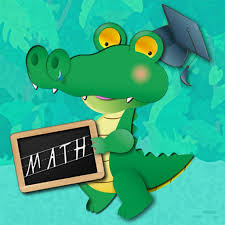 বিয়োগ
এই পাঠ শেষে শিক্ষার্থীরা---

১০.১.1 উপকরন ব্যবহার করে বিয়োগ করতে পারবে।
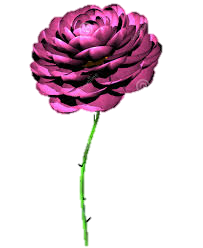 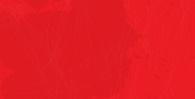 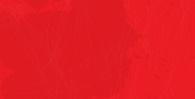 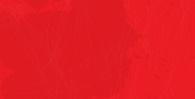 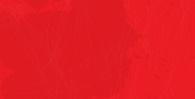 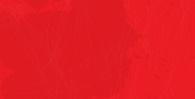 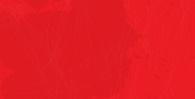 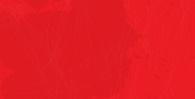 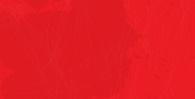 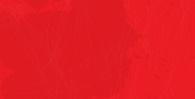 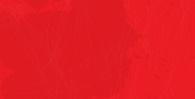 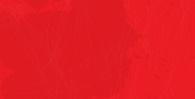 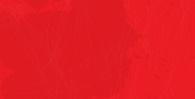 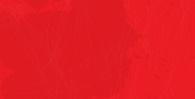 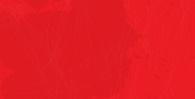 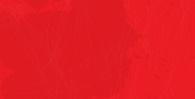 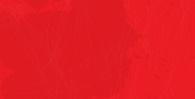 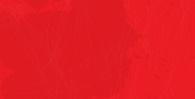 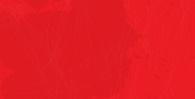 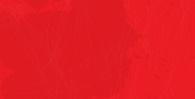 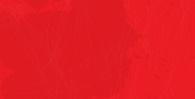 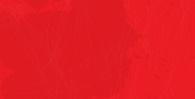 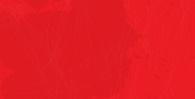 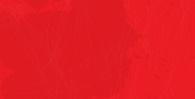 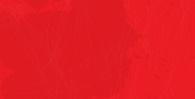 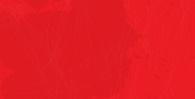 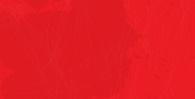 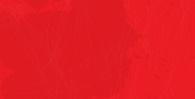 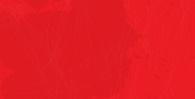 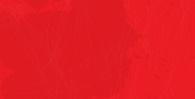 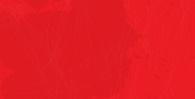 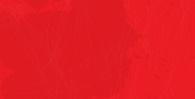 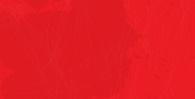 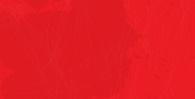 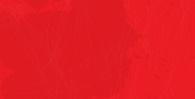 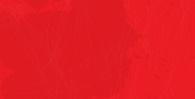 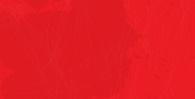 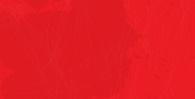 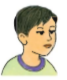 মিনাকে ১৪টি কাগজ দিল।
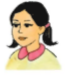 গাণিতিক বাক্যে লিখ।
কীভাবে হিসাব করা যায়? চিন্তা কর।
এখন রেজার নিকট আর কতটি কাগজ রইল?
৩৭ – ১৪ =
রেজার নিকট ৩৭ টি কাগজ ছিল।
এখান থেকে ১৪টি অর্থাৎ ১ দশক এবং ৪ একক সরিয়ে রাখি
৩৭ থেকে ১৪ কীভাবে বিয়োগ করা যায়, তা দেখি-
এখন বাকী রইল ২ দশক এবং ৩ একক
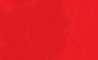 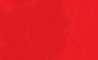 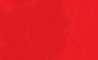 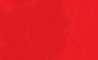 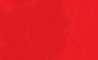 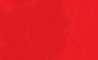 একক
দশক
এখানে  ৩ দশক
}
এখানে  ২ দশক
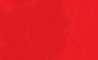 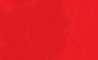 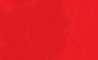 ৩
৭
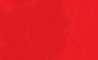 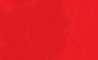 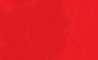 -
১
৪
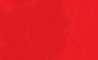 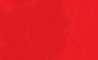 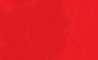 ৩ একক
৭ একক
২
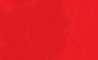 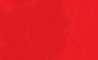 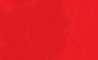 ৩
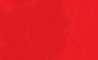 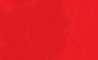 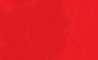 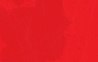 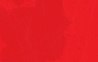 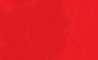 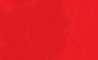 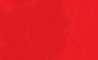 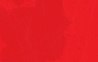 গাণিতিক বাক্যে-
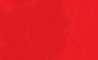 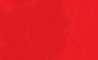 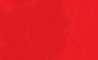 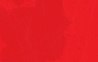 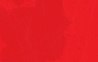 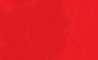 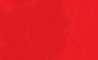 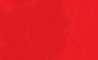 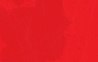 ৩৭ – ১৪ = ২৩
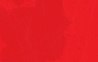 ৩৭ টি কাগজ
এখন বাকী রইল ৩ দশক এবং ০ একক
এখান থেকে ৯টি অর্থাৎ ৯ একক  সরিয়ে রাখি
৩৯ থেকে ৯ কীভাবে বিয়োগ করা যায়, তা দেখি-
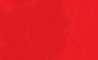 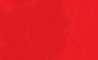 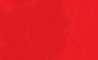 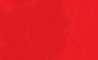 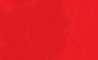 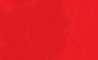 একক
দশক
এখানে  ৩ দশক
}
এখানে  ৩ দশক
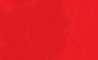 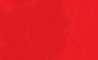 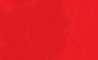 ৩
৯
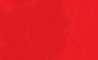 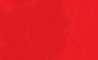 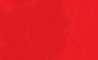 ৯ একক
0 একক
-
৯
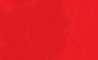 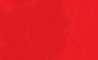 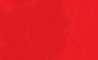 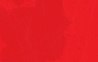 ৩
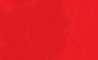 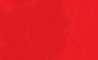 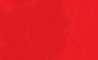 0
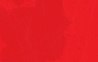 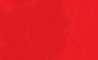 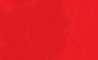 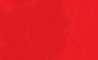 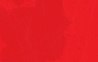 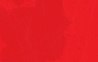 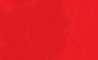 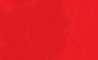 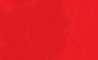 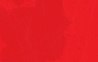 গাণিতিক বাক্যে-
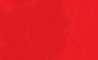 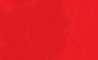 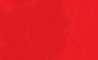 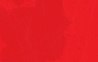 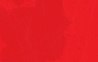 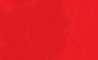 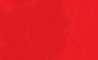 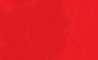 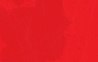 ৩৯ – ৯ = ৩০
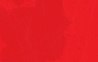 ৩৯ টি কাগজ
নিচের সমস্যাগুলো সমাধান কর-
৮
৭
৬
৭
৫
৯
১
৫
খ)
গ)
ঘ)
ক)
-
-
-
-
১
৪
৫
২
৩
৪
০
৫
ক)
খ)
গ)
ঘ)
একক
একক
একক
একক
দশক
দশক
দশক
দশক
৯
১
৫
৮
৭
৬
৭
৫
-
-
-
-
১
৪
৫
২
৩
৪
০
৫
৭
২
৫
১
০
৩
১
৫
মূল্যায়ন
সঠিক উত্তরটি লিখ।

(ক) ২৬ – ১১ = ?
iii) ১৩
ii) ৫
i) ১৫

(খ) ৭ ০
-    ২ ০
i) ৪০
ii) ৪৭
iii) ৫০
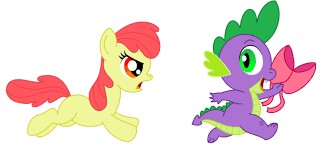 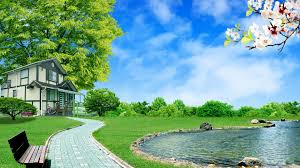 বাড়ির কাজ
৯
০
৪
ক)
৯
খ)
-
-
৫
০
৪
২
৫
৩
ক)
৯
৭
গ)
-
৩
-
৫
[Speaker Notes: শিক্ষক নিজের ইচ্ছামতো প্রশ্ন করে পাঠ উপস্থাপন করতে পারবেন।]
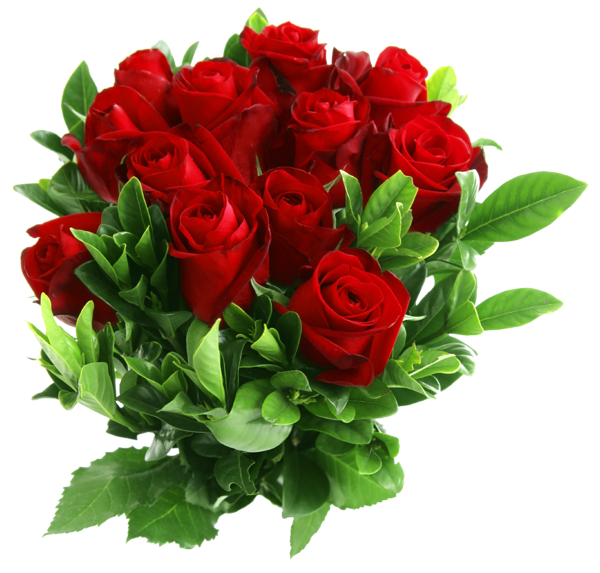 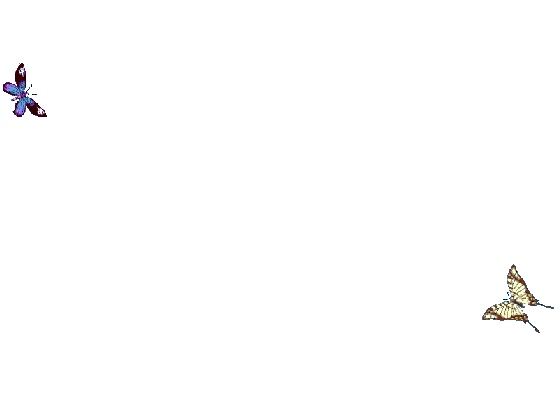 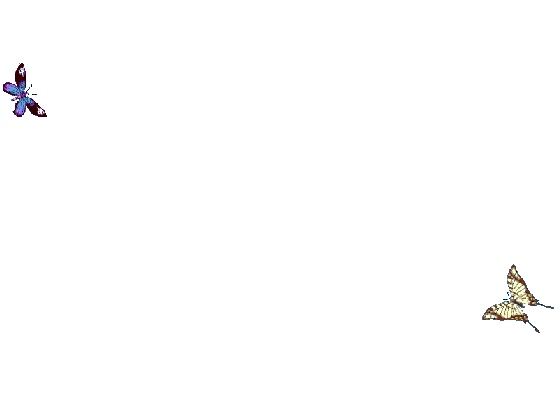 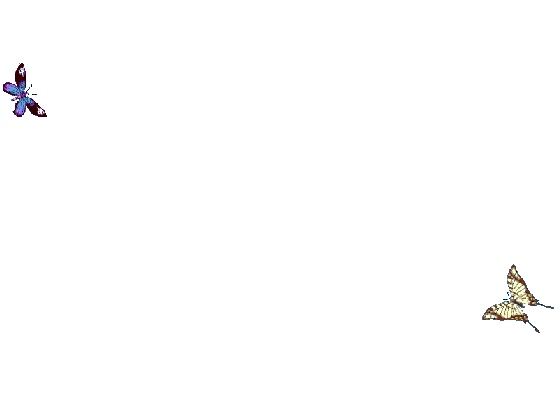 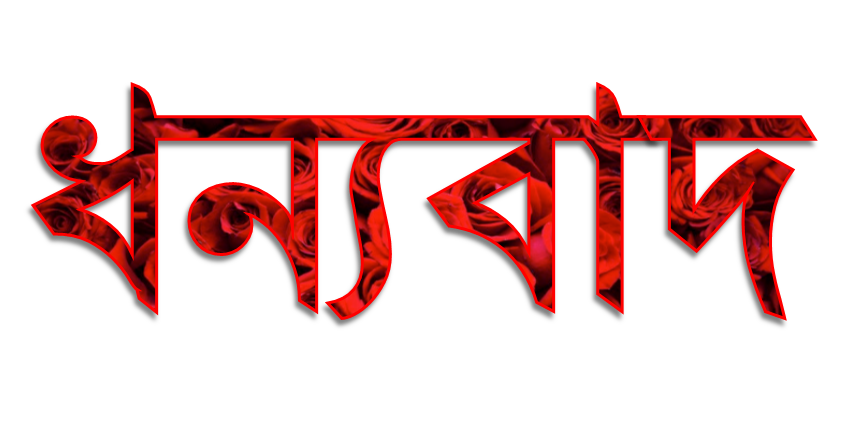 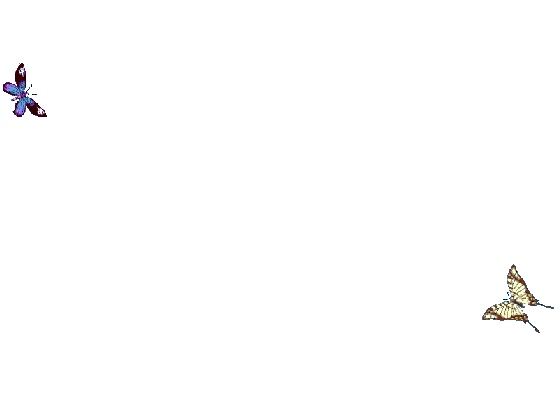 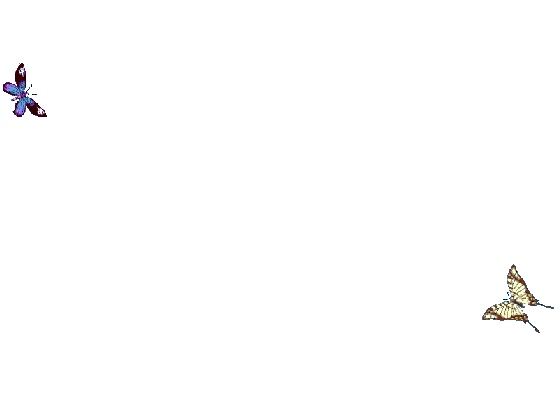